HIGH-SPEED REGULAR EXPRESSION MATCHING ENGINE USING MULTI-CHARACTER NFA
Author: Norio Yamagaki , Reetinder Sidhu, Satoshi Kamiya
Publisher/Conference: Field Programmable Logic and Applications, 2008. FPL 2008. International Conference on
Presenter: Cheng-Feng Ke
Date: 2017/08/09
Department of Computer Science and Information Engineering 
National Cheng Kung University, Taiwan R.O.C.
INTRODUCTION
National Cheng Kung University CSIE Computer & Internet Architecture Lab
2
[Speaker Notes: 提出一個方法將 regex 轉換成可以處理多個 char 的 NFA。
他的方法可以設定一個 cycle 能處理 2^k 個 char，k 可以自己設定。
實作結果是呈現在 FPGA 上。]
INTRODUCTION
Regex

a(bc)*(d|e)
Syntax Tree

abc˙*˙de| ˙
1-character NFA
graphs
Multi-character NFA
graphs
Verilog
HDL
Regular Expression to Verilog NFA translator (REVN)
National Cheng Kung University CSIE Computer & Internet Architecture Lab
3
Syntax Tree to 1-character NFA
Regex: a(bc)*(d|e)
Syntax Tree: abc˙*˙de| ˙
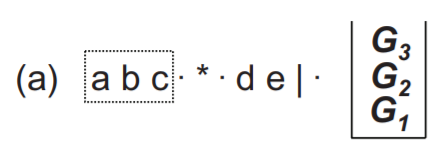 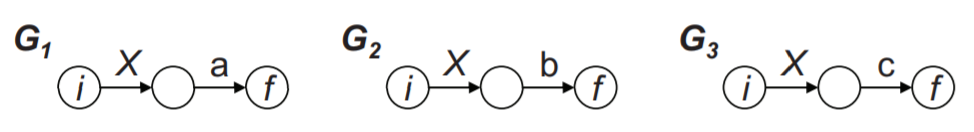 National Cheng Kung University CSIE Computer & Internet Architecture Lab
4
Syntax Tree to 1-character NFA
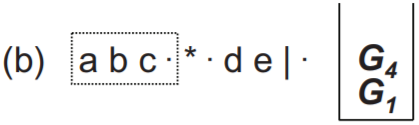 Regex: a(bc)*(d|e)
Syntax Tree: abc˙*˙de| ˙
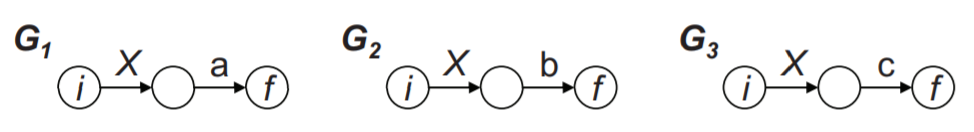 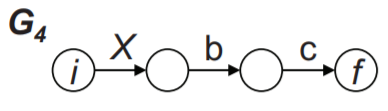 National Cheng Kung University CSIE Computer & Internet Architecture Lab
5
Syntax Tree to 1-character NFA
Regex: a(bc)*(d|e)
Syntax Tree: abc˙*˙de| ˙
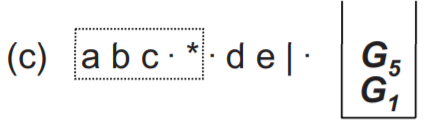 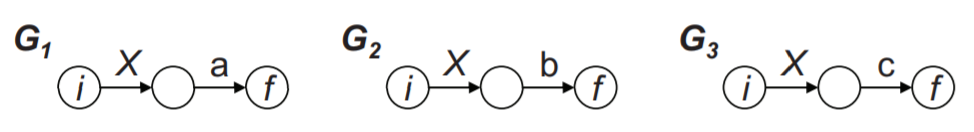 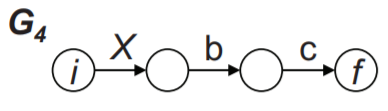 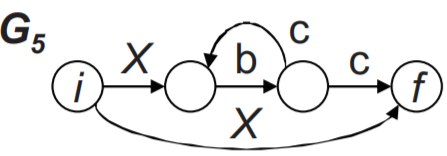 National Cheng Kung University CSIE Computer & Internet Architecture Lab
6
Syntax Tree to 1-character NFA
Regex: a(bc)*(d|e)
Syntax Tree: abc˙*˙de| ˙
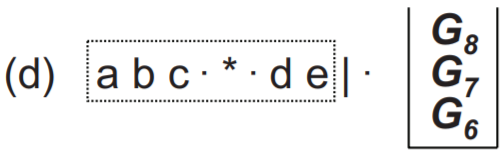 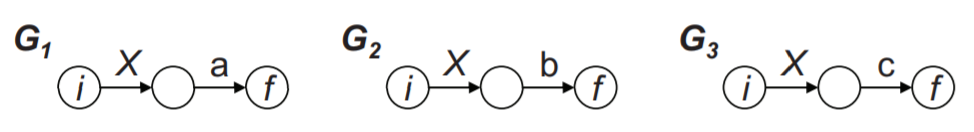 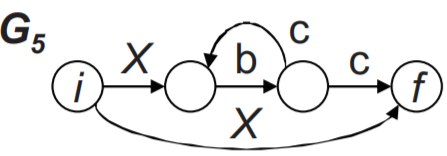 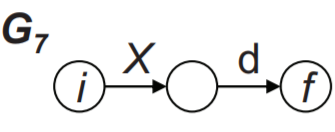 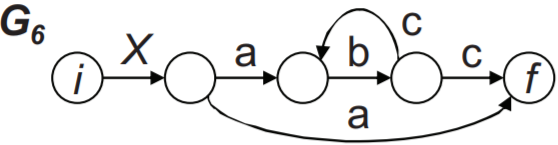 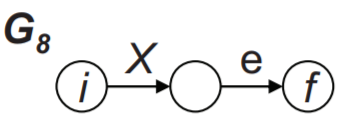 National Cheng Kung University CSIE Computer & Internet Architecture Lab
7
Syntax Tree to 1-character NFA
Regex: a(bc)*(d|e)
Syntax Tree: abc˙*˙de| ˙
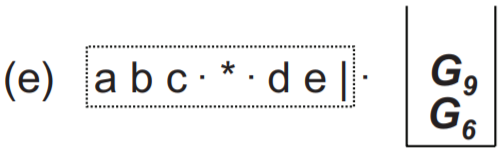 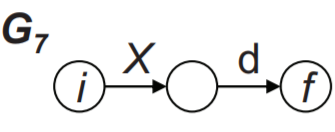 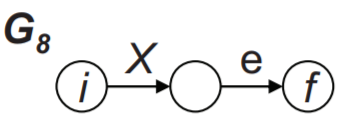 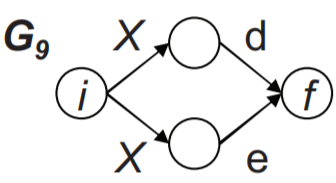 National Cheng Kung University CSIE Computer & Internet Architecture Lab
8
Syntax Tree to 1-character NFA
Regex: a(bc)*(d|e)
Syntax Tree: abc˙*˙de| ˙
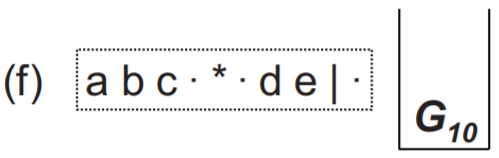 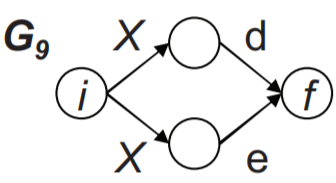 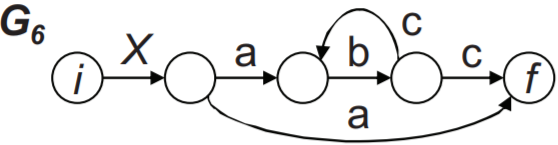 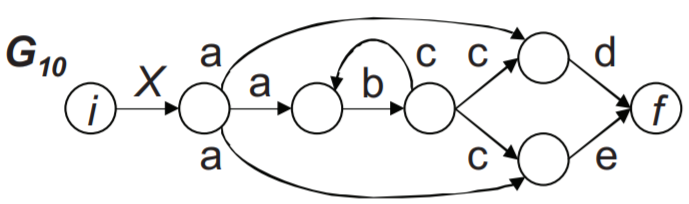 National Cheng Kung University CSIE Computer & Internet Architecture Lab
9
Syntax Tree to 1-character NFA
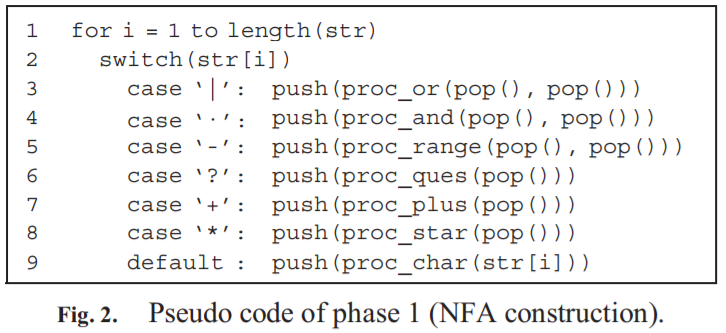 National Cheng Kung University CSIE Computer & Internet Architecture Lab
10
1-character NFA to 2-character NFA
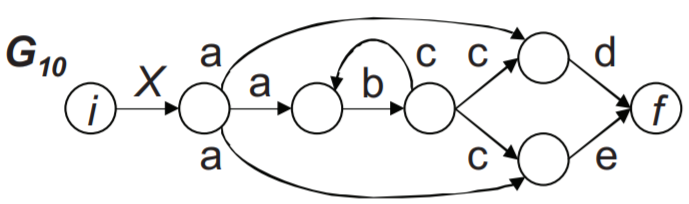 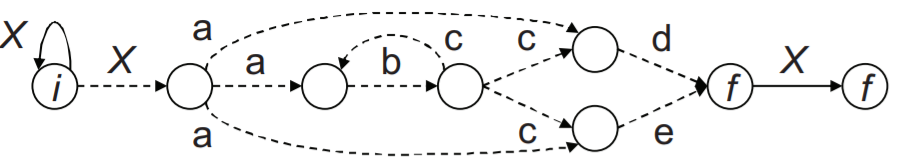 National Cheng Kung University CSIE Computer & Internet Architecture Lab
11
1-character NFA to 2-character NFA
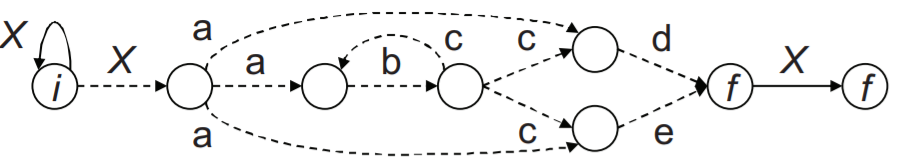 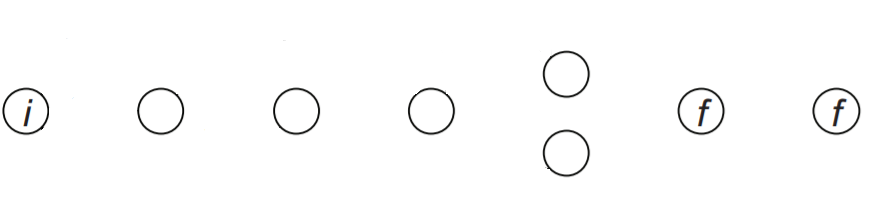 National Cheng Kung University CSIE Computer & Internet Architecture Lab
12
1-character NFA to 2-character NFA
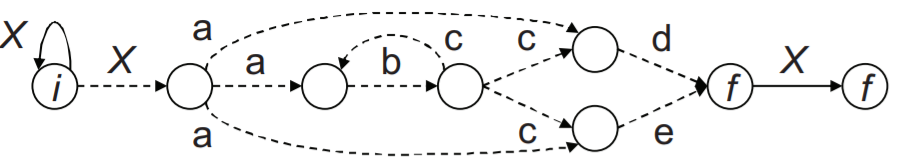 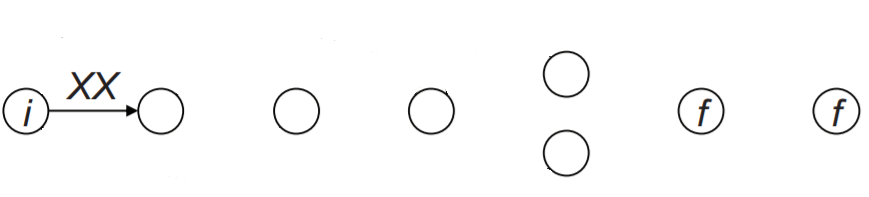 National Cheng Kung University CSIE Computer & Internet Architecture Lab
13
1-character NFA to 2-character NFA
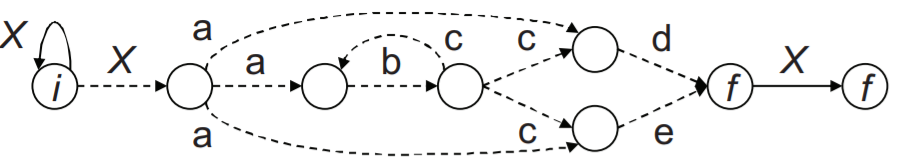 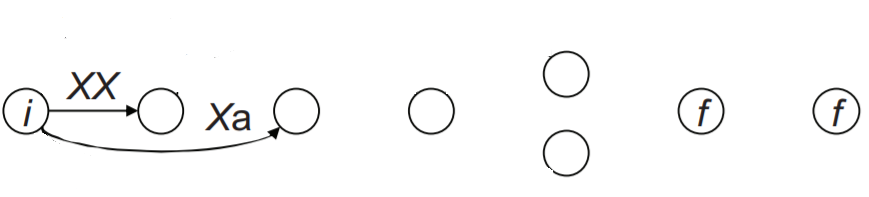 National Cheng Kung University CSIE Computer & Internet Architecture Lab
14
1-character NFA to 2-character NFA
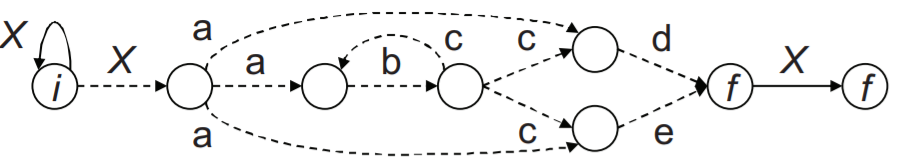 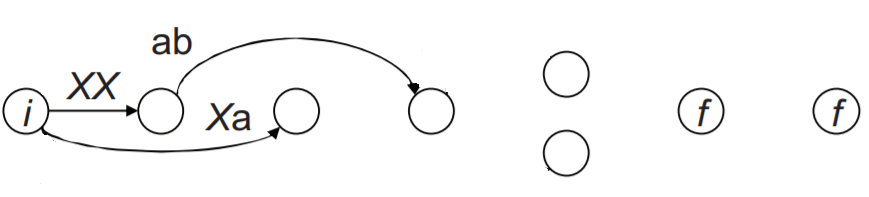 National Cheng Kung University CSIE Computer & Internet Architecture Lab
15
1-character NFA to 2-character NFA
1-character NFA
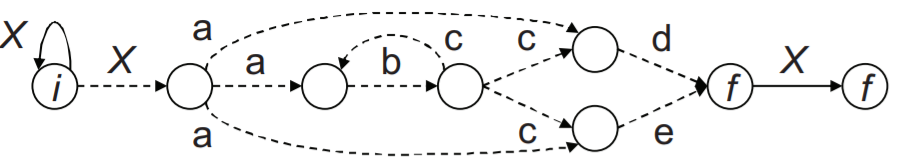 2-character NFA
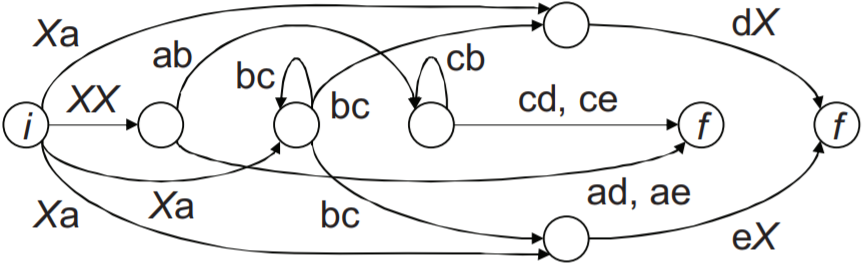 National Cheng Kung University CSIE Computer & Internet Architecture Lab
16
1-character NFA to 2-character NFA
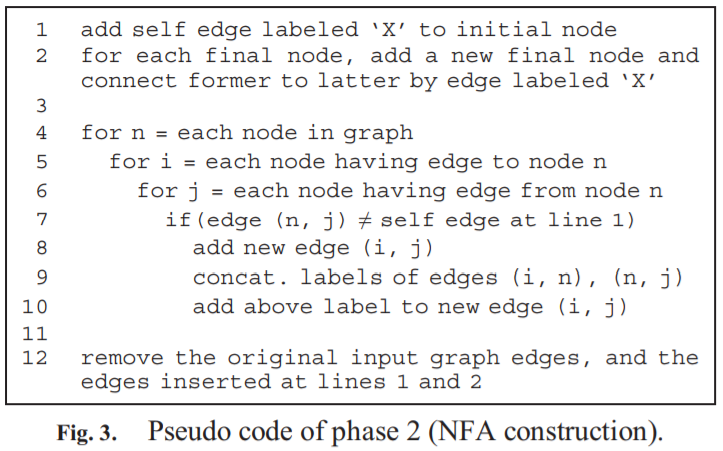 National Cheng Kung University CSIE Computer & Internet Architecture Lab
17
Match mode and Non match mode
If only information about whether the input string matches a regex or not is required (we call this “non-match mode”), following simplifications can be made;
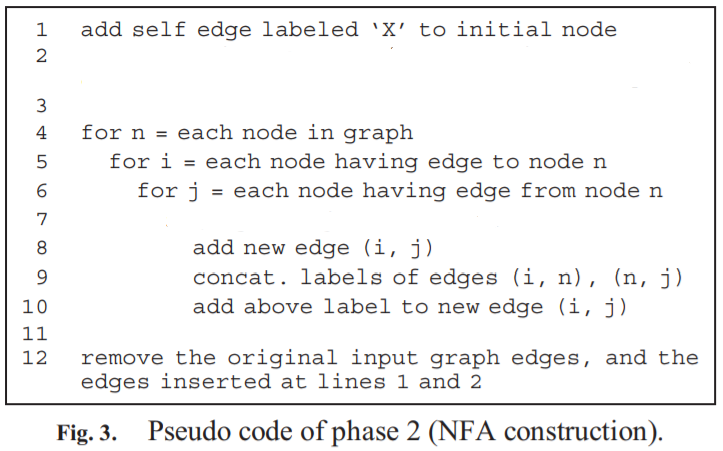 add self edge labeled ‘X’ to the final node
if( edge (i, n) self edge at line 2 and edge (n, j) self edge at line 1 )
National Cheng Kung University CSIE Computer & Internet Architecture Lab
18
Range Matching
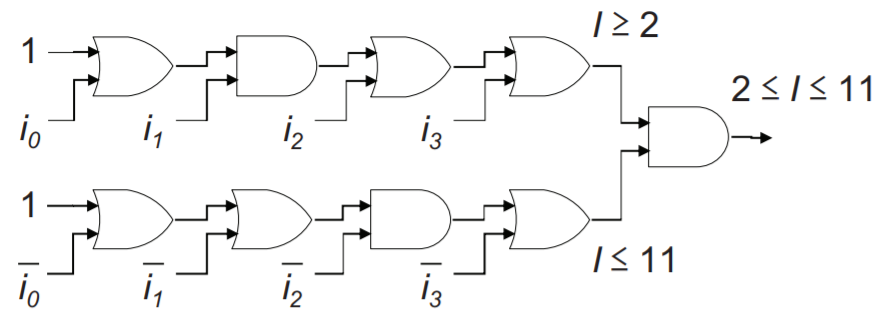 National Cheng Kung University CSIE Computer & Internet Architecture Lab
19
Range Matching
1
0
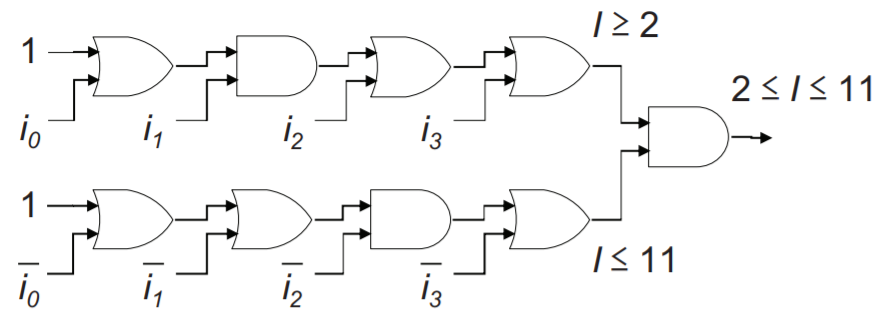 0
1
1
0
0
1
0
1
1
1
1
1
1
0
1
National Cheng Kung University CSIE Computer & Internet Architecture Lab
20
Range Matching
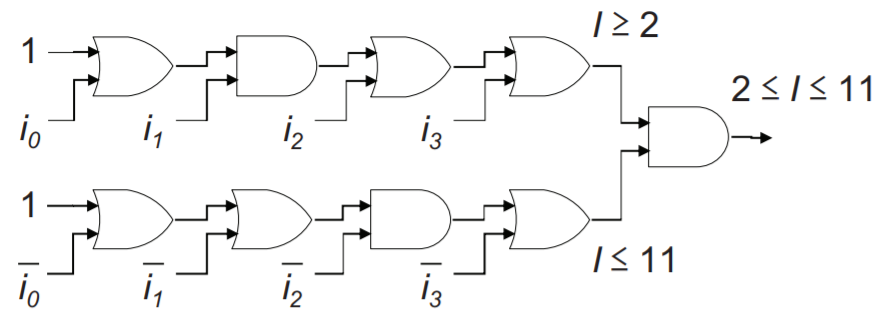 1
1
0
1
0
0
0
1
1
0
1
1
0
1
1
0
0
National Cheng Kung University CSIE Computer & Internet Architecture Lab
21
Performance  Evaluation
In this evaluation, to use meaningful regexes, we extract them from Snort 2.4 ruleset.
64 regexes
2,691 regexes which do not include interval quantifiers  ({2,4})
128 regexes
Select regexes randomly from the above two regex sets
256 regexes
512 regexes
357 regexes which include interval quantifiers
1024 regexes
2048 regexes
National Cheng Kung University CSIE Computer & Internet Architecture Lab
22
Performance  Evaluation
We target Altera Stratix II (EP2S180) FPGA [10] and use Quartus II 7.2 SP1 [11] without any optimization options.

The Adaptive Logic Module (ALM) is the basic building block of supported device families and is designed to maximize performance and resource usage. 

Each ALM, composed of two Adaptive Look-Up Tables (ALUT).
National Cheng Kung University CSIE Computer & Internet Architecture Lab
23
Table 1. Maximum operating frequency, f, and throughput, T, of 2,691 regexes (non-match mode).
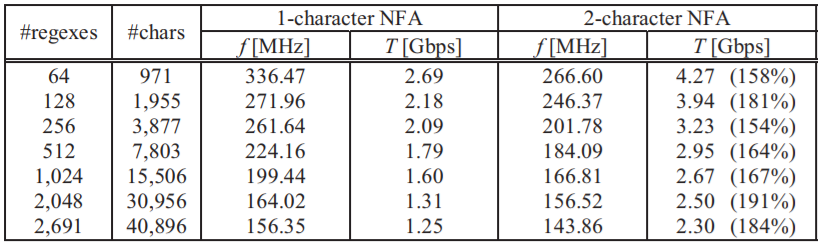 156.35 * 8 bit  
= 1250.8
143.86 * 16 bit  
= 2301.76
\d,\D,\s,\S,\w,\W,\a,\e,\f,\n,\r,\t,\x are counted as one character.
The throughput is calculated by multiplying the number of bits in characters processed every clock cycle by operating frequency.
National Cheng Kung University CSIE Computer & Internet Architecture Lab
24
Table 1. Maximum operating frequency, f, and throughput, T, of 2,691 regexes (non-match mode).
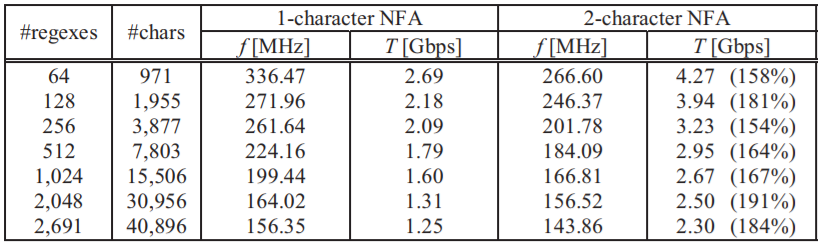 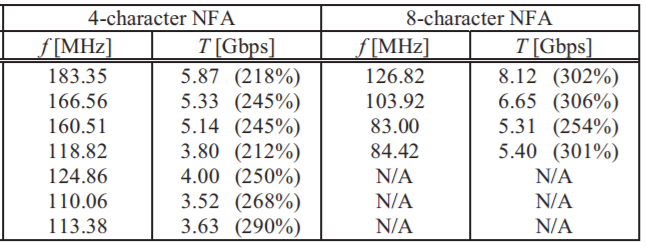 very long compilation time
National Cheng Kung University CSIE Computer & Internet Architecture Lab
25
Performance  Evaluation
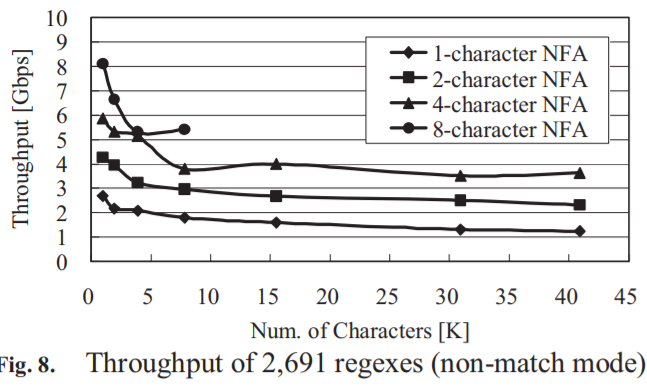 National Cheng Kung University CSIE Computer & Internet Architecture Lab
26
Table 2. Logic usage of 2,691 regexes (non-match mode).
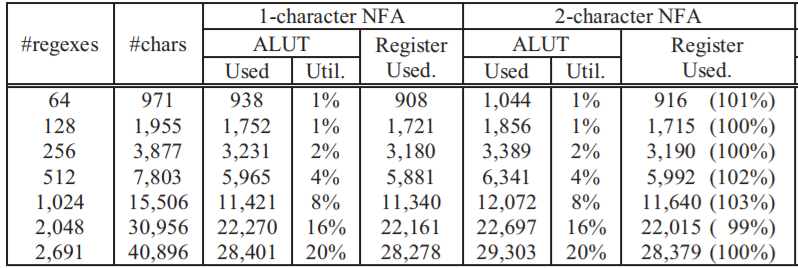 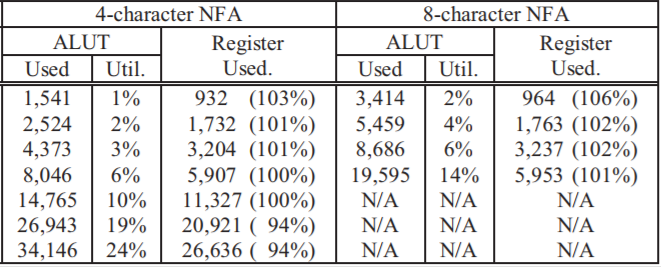 National Cheng Kung University CSIE Computer & Internet Architecture Lab
27
Performance  Evaluation
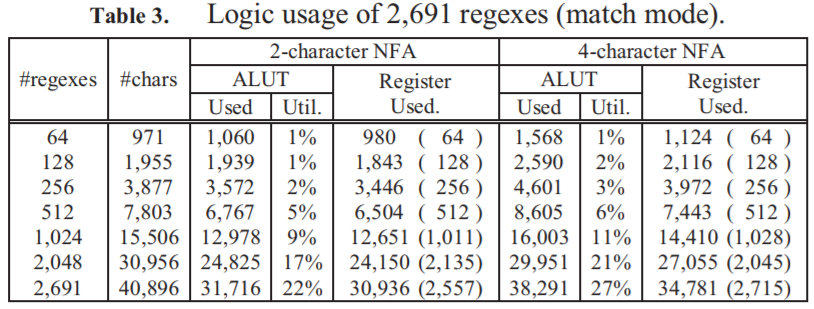 National Cheng Kung University CSIE Computer & Internet Architecture Lab
28
Performance  Evaluation
Due to REVN handling of interval quantifiers, this regex set includes more characters than the previous one.
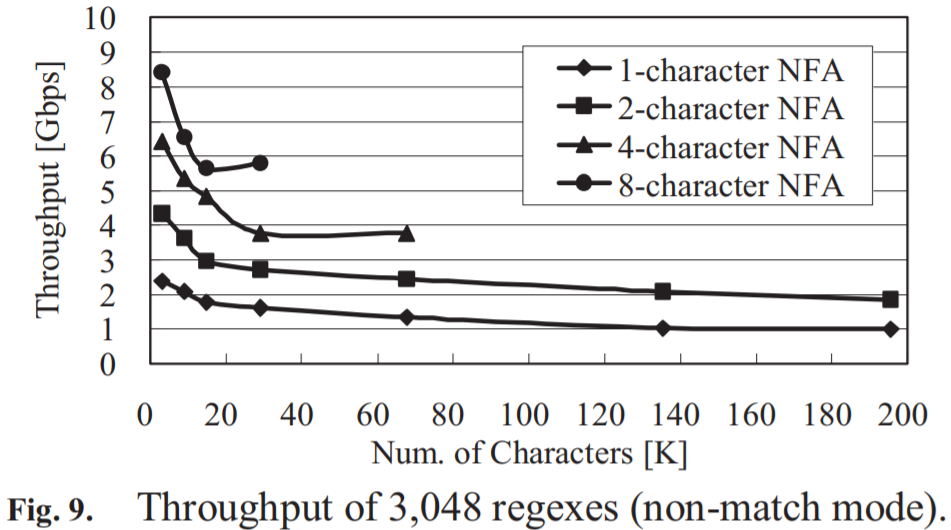 National Cheng Kung University CSIE Computer & Internet Architecture Lab
29
Performance  Evaluation
In the case of 195,577 characters, while the logic usage is more than 90% in 2- and 4- character NFAs, the throughput achieved is 1 and 2 Gbps respectively.
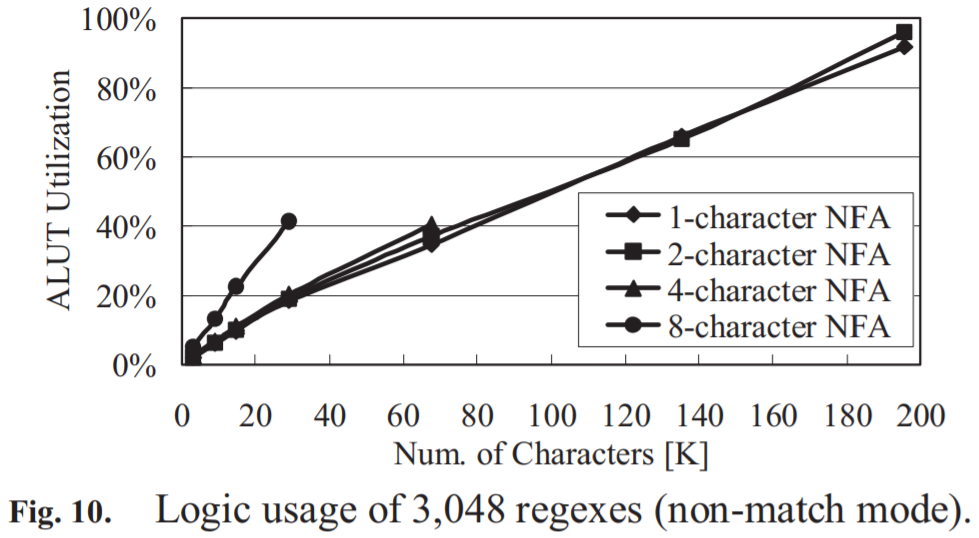 National Cheng Kung University CSIE Computer & Internet Architecture Lab
30
Performance  Evaluation
[5] C. R. Clark and D. E. Schimmel, “Scalable Pattern Matching for High Speed Networks,” in Proc. 12th IEEE Symposium on Field-Programmable Custom Computing Machines (FCCM’04), pp.249-257, April 2004.
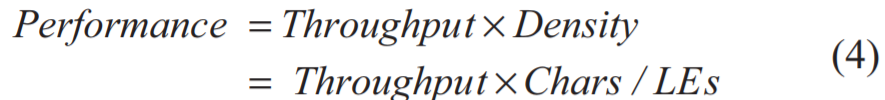 The number of Logic Elements (LEs) in Stratix II can be obtained as 1.25 times the number of ALUTs.

1-char NFA:  1790 * 7803 / (5965 * 1.25) = 1873.24325
4-char NFA:  3800 * 7803 / (8046 * 1.25) = 2948.18792*
8-char NFA:  5400 * 7803 / (19595 * 1.25) = 1720.28375
National Cheng Kung University CSIE Computer & Internet Architecture Lab
31